Zelfevaluatieproject
Verstrooide Picasso
Intro door kabouter…
Leerpunt, beschrijving en motivatie
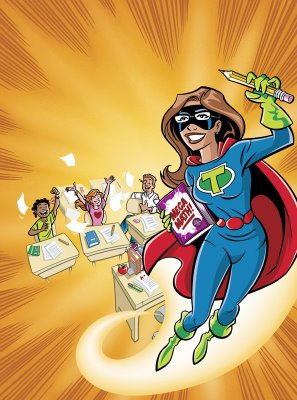 Gewoon leven 
	 Gsm
	 Sportzak
	 Te vroeg
	 Kwijtspelen

 Academisch leven
	 Goede leerkracht
	 Agenda
	 Structuur 

 Doel
	 “ Super juf “
Ter illustratie
Zep - activiteiten
Lijstjes 
 Vergadering
 Conflict
Agenda ordenen
 Cursusdocumentatie
 Planning 
 Reflecteren over reflecties
Wriemeldag
Mijn kunstwerk
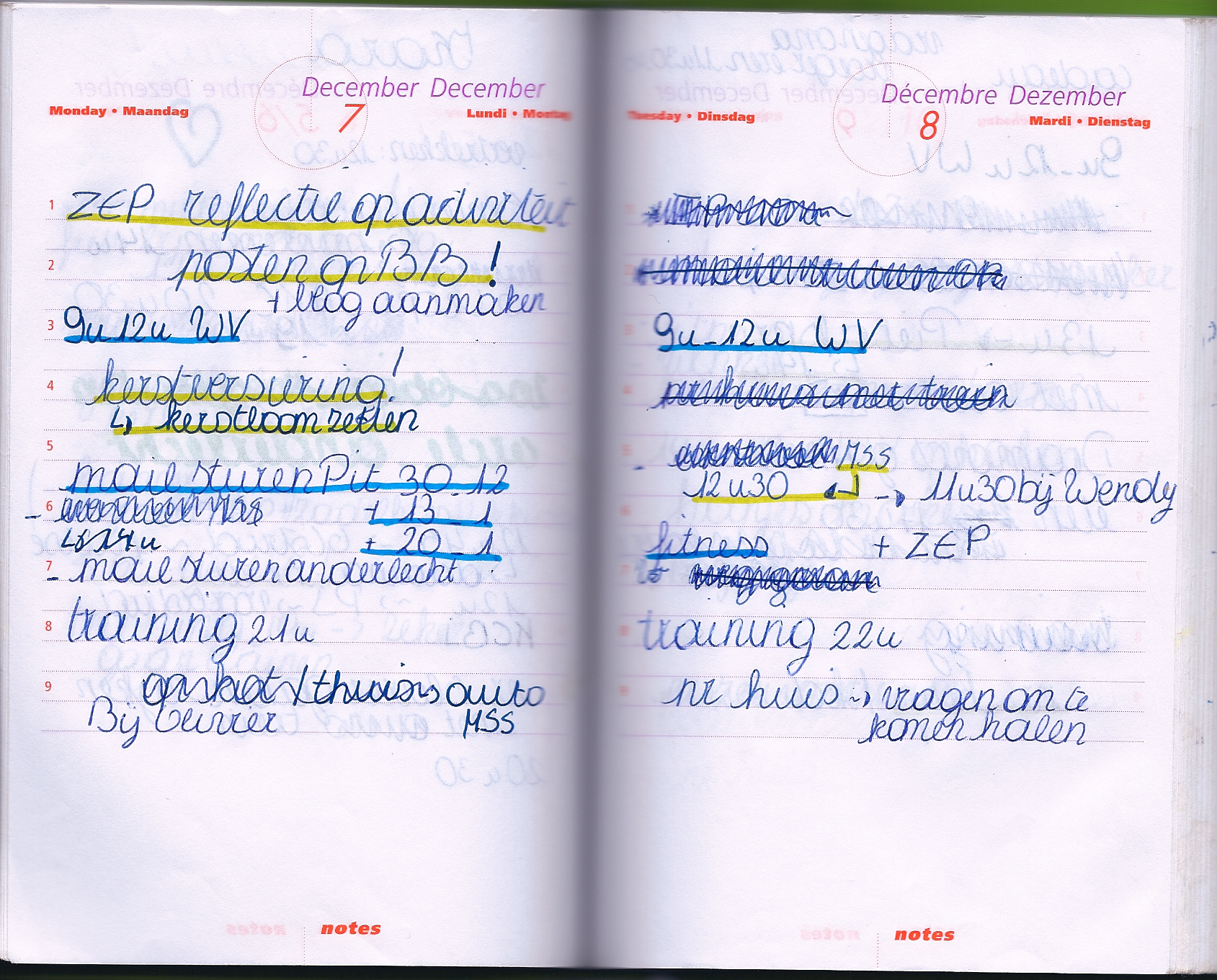 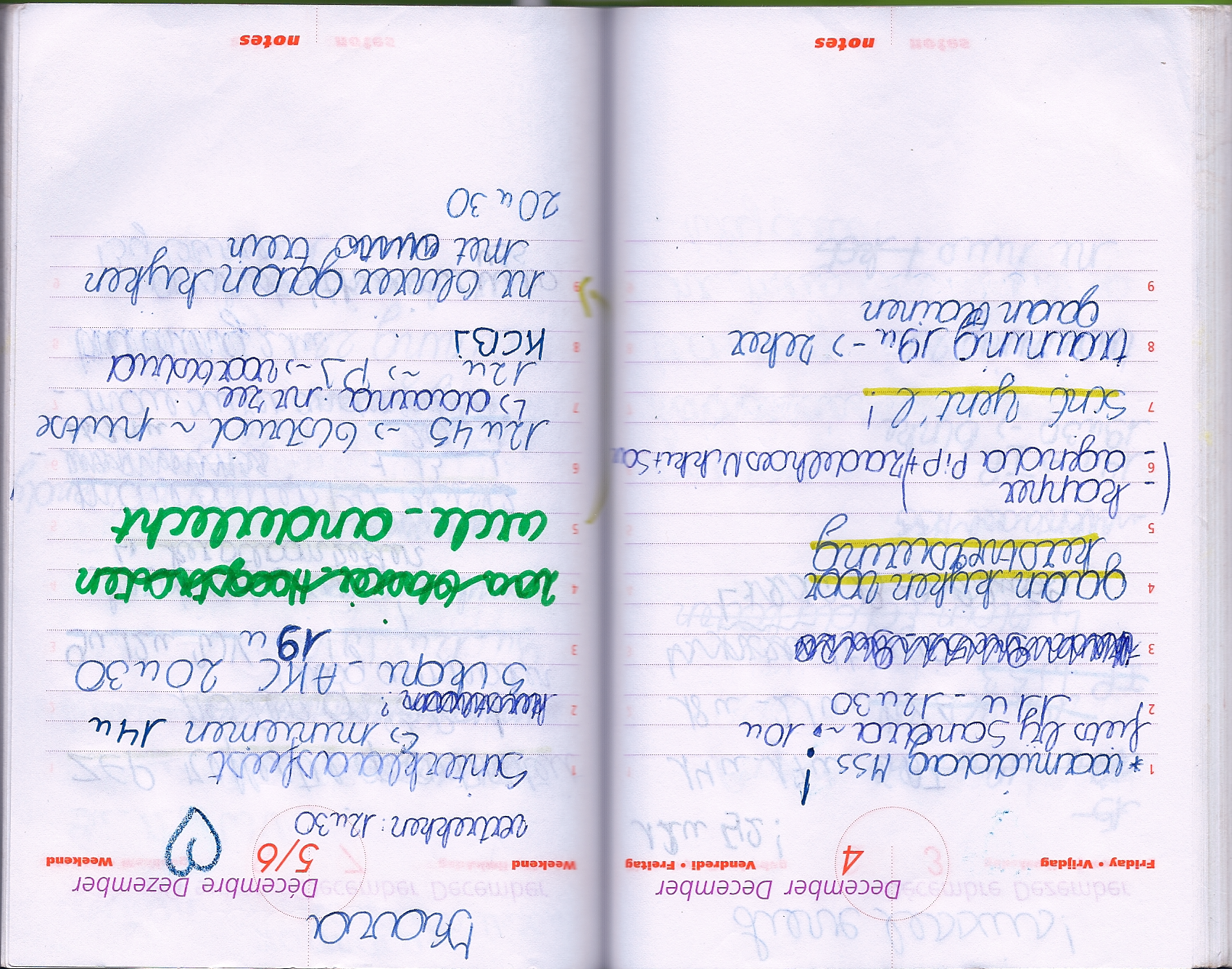 Cursusdocumentatie
Planning
Reflectie over reflecteren
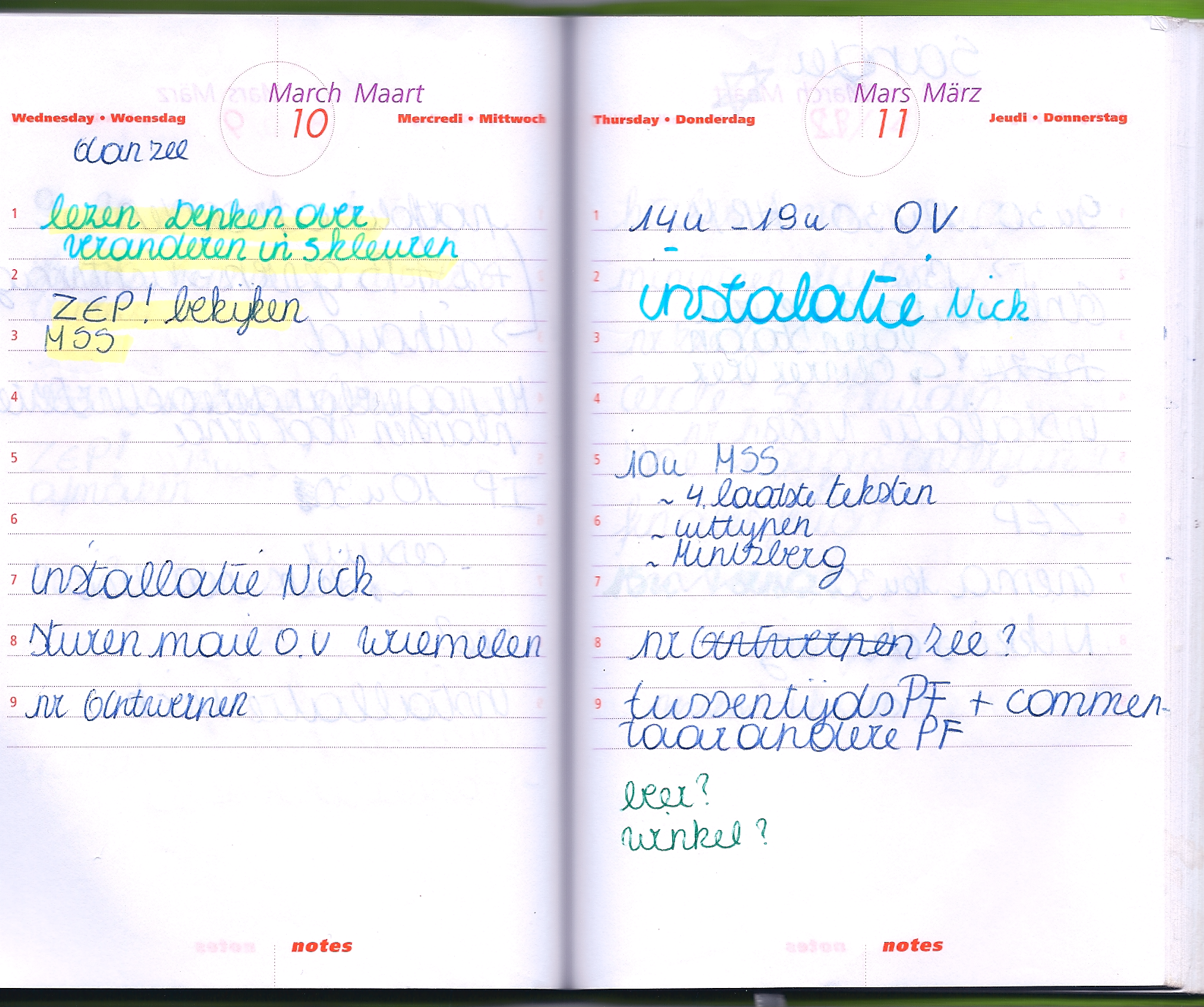 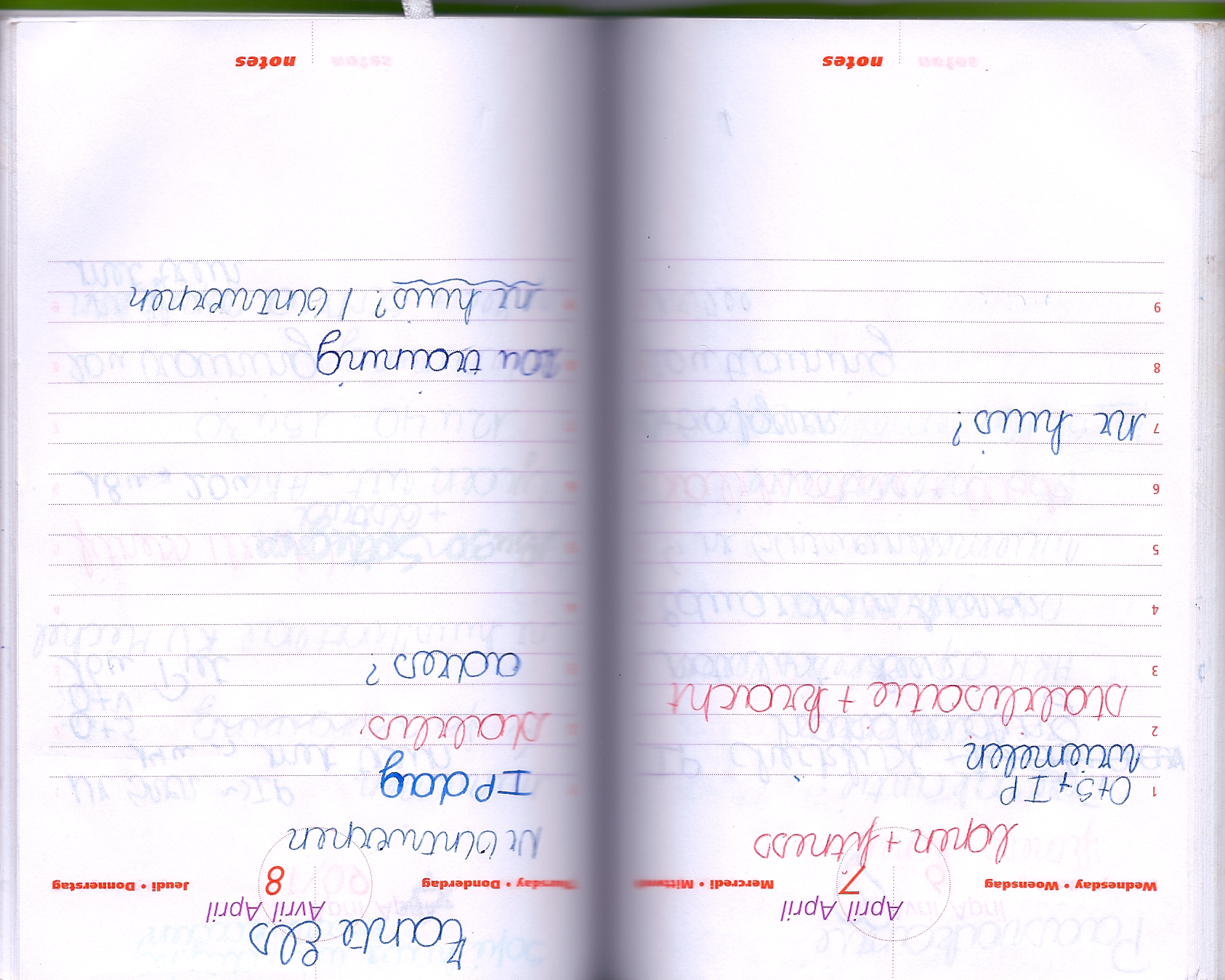 Kabouterwriemel, de grote test
Eindreflectie
Gevoelens identificeren
 Realistische verwachtingen
 Juiste mensen om hulp vragen
 Niet bang zijn om te vergeten
 School
 bewust plannen en structureren
 Positieve gevolgen inzien en herhalen
Ter illustratie
De weg is nog lang, maar korter dan voor ZEP
Afscheid door kabouter…
Bedankt voor jullie aandacht!